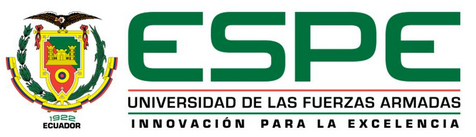 MAESTRÍA EN GERENCIA DE SISTEMAS
“MEJORAMIENTO DE UNA SOLUCIÓN DE CONTROL DE ACCESO, REMEDIACIÓN, PROFILING Y SERVICIOS AAA PARA LA RED DE DATOS DEL MINISTERIO DE FINANZAS, ORIENTADAS AL CUMPLIMIENTO DEL ACUERDO NO. 166 DEL ESQUEMA DE GESTIÓN GUBERNAMENTAL DE LA INFORMACIÓN”

Maestrante
Wladimir  Zurita R.
Sangolquí – Ecuador
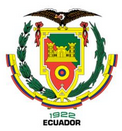 AGENDA
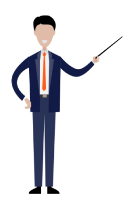 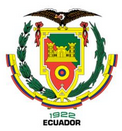 Problema
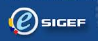 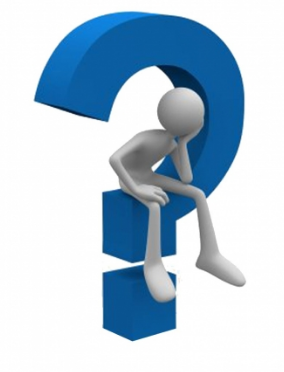 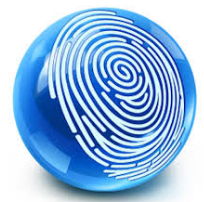 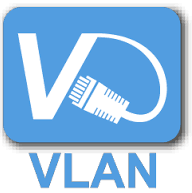 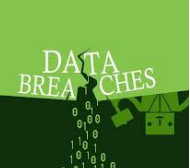 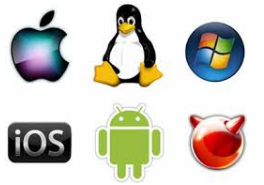 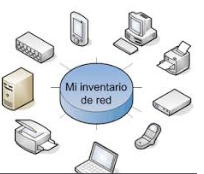 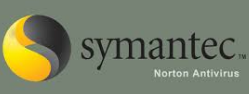 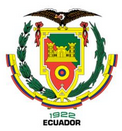 GENERALIDADES
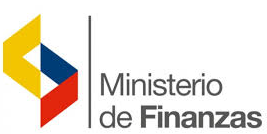 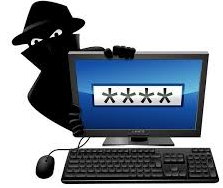 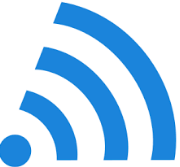 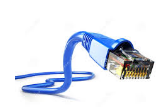 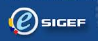 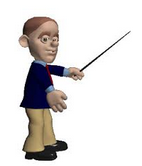 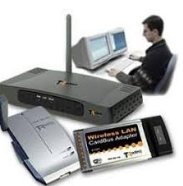 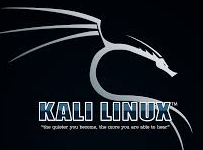 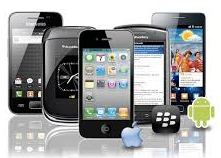 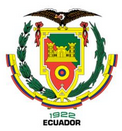 OBJETIVOS específicos
OBJETIVO
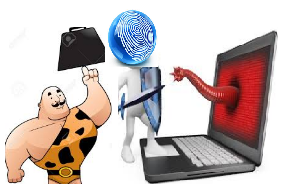 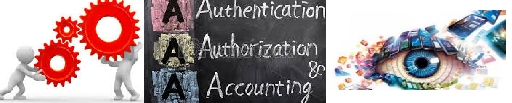 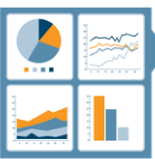 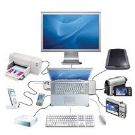 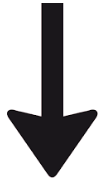 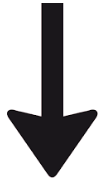 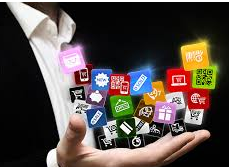 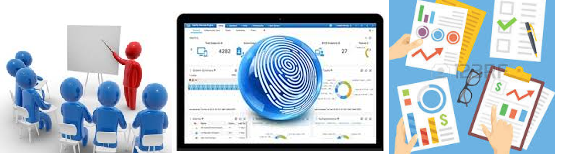 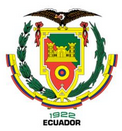 ALCANCE
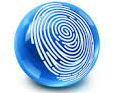 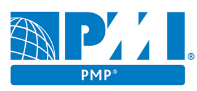 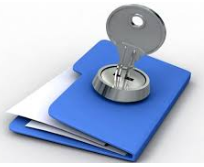 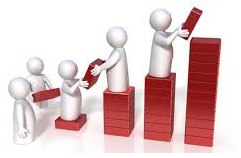 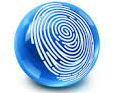 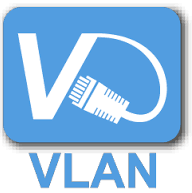 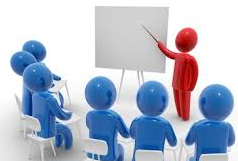 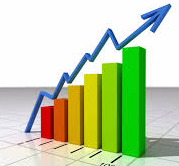 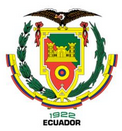 MARCO TEÓRICO
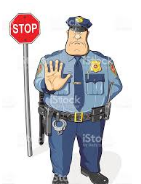 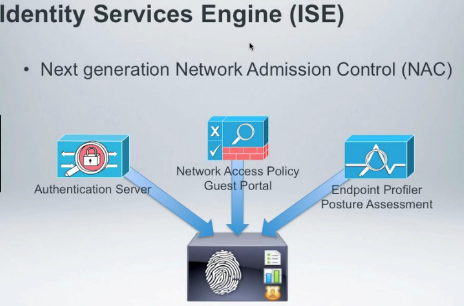 ISE
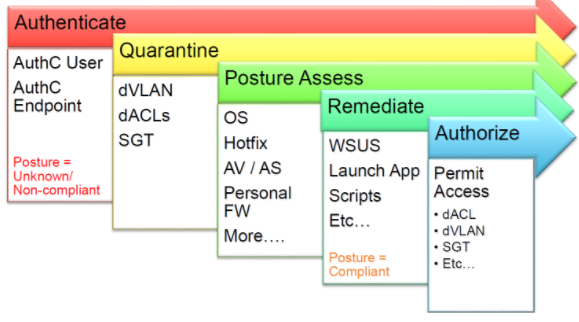 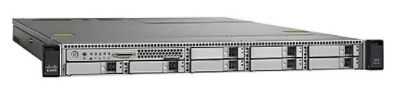 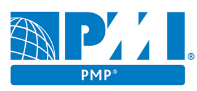 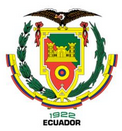 Arquitectura de Control de Acceso a la red de datos
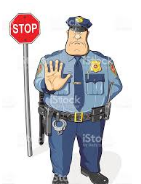 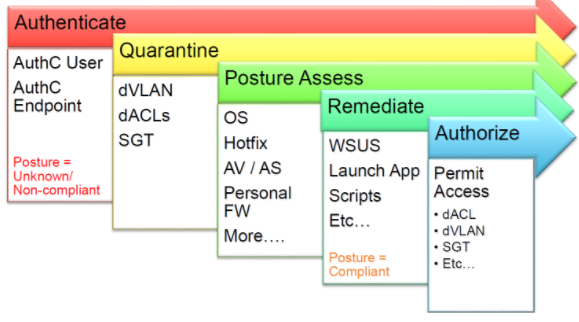 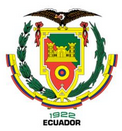 Beneficios Usar Cisco ISE
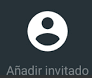 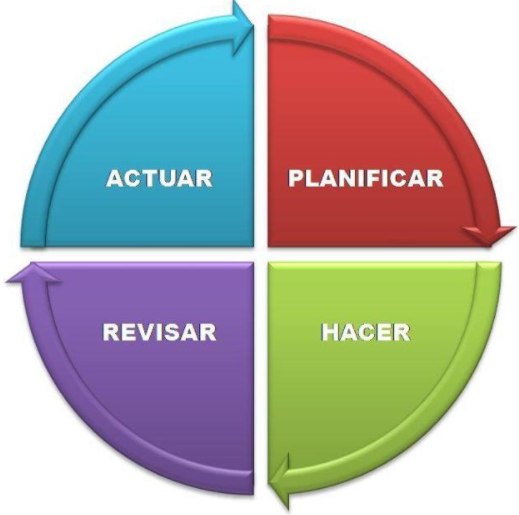 Ayuda a cumplir con el EGSI
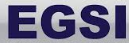 Manejo de portales
Acceso físico seguro
Visibilidad
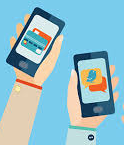 Centralizar y Unificar
BYOD
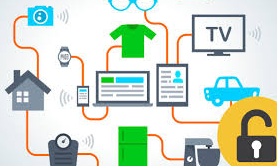 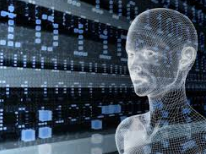 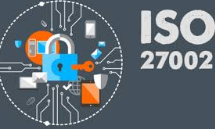 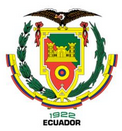 Mecanismos de Control de Acceso
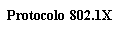 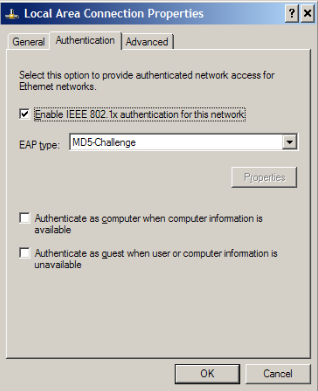 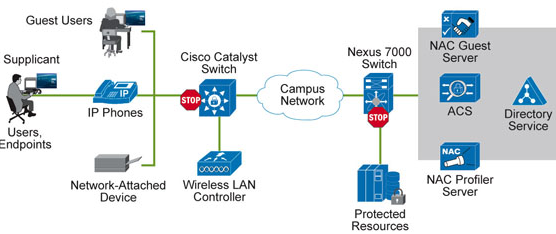 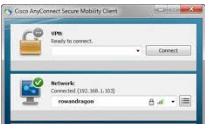 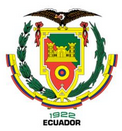 Mecanismos de Control de Acceso
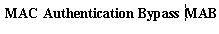 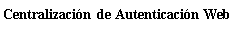 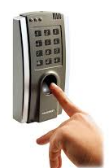 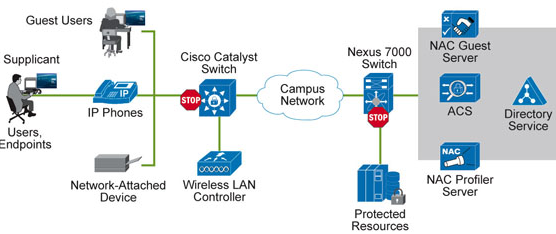 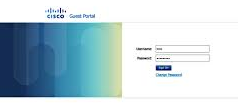 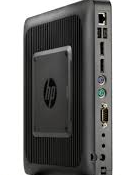 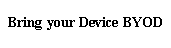 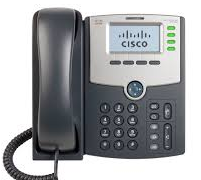 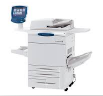 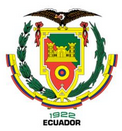 LA PROPUESTA
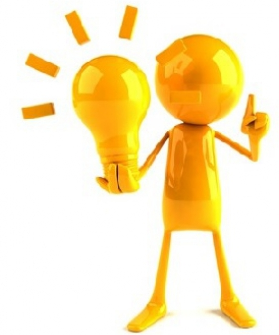 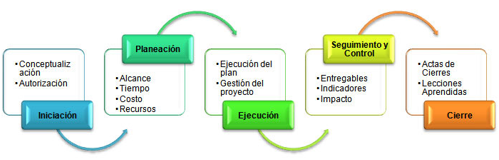 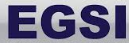 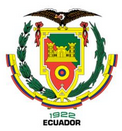 INICIO 						PLANEACIÓN
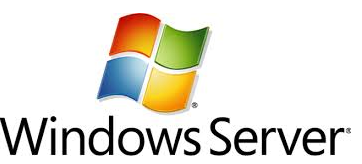 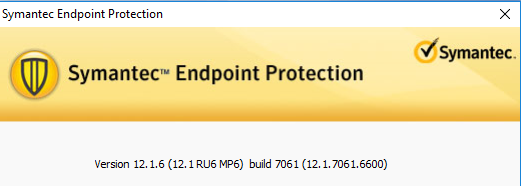 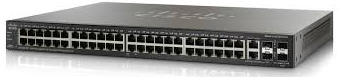 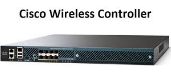 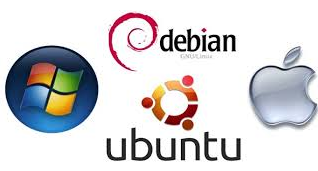 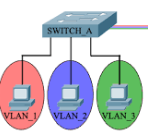 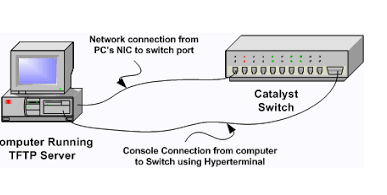 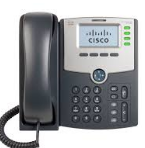 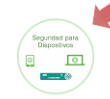 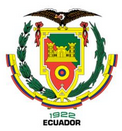 Pruebas post implementación
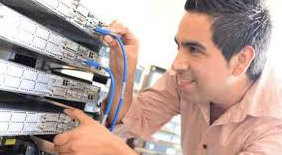 Control de Acceso, Remediación, Profiling y servicios AAA "Authentication, Authorization and Accounting
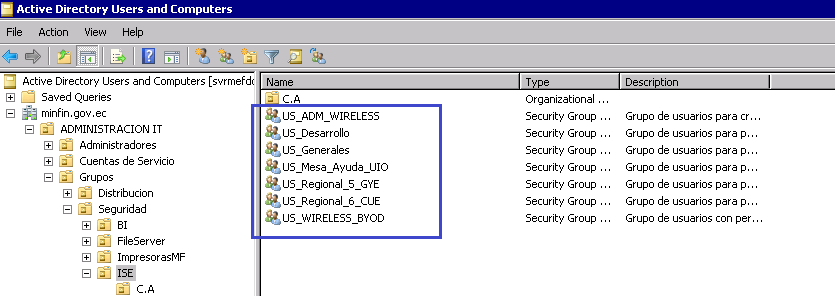 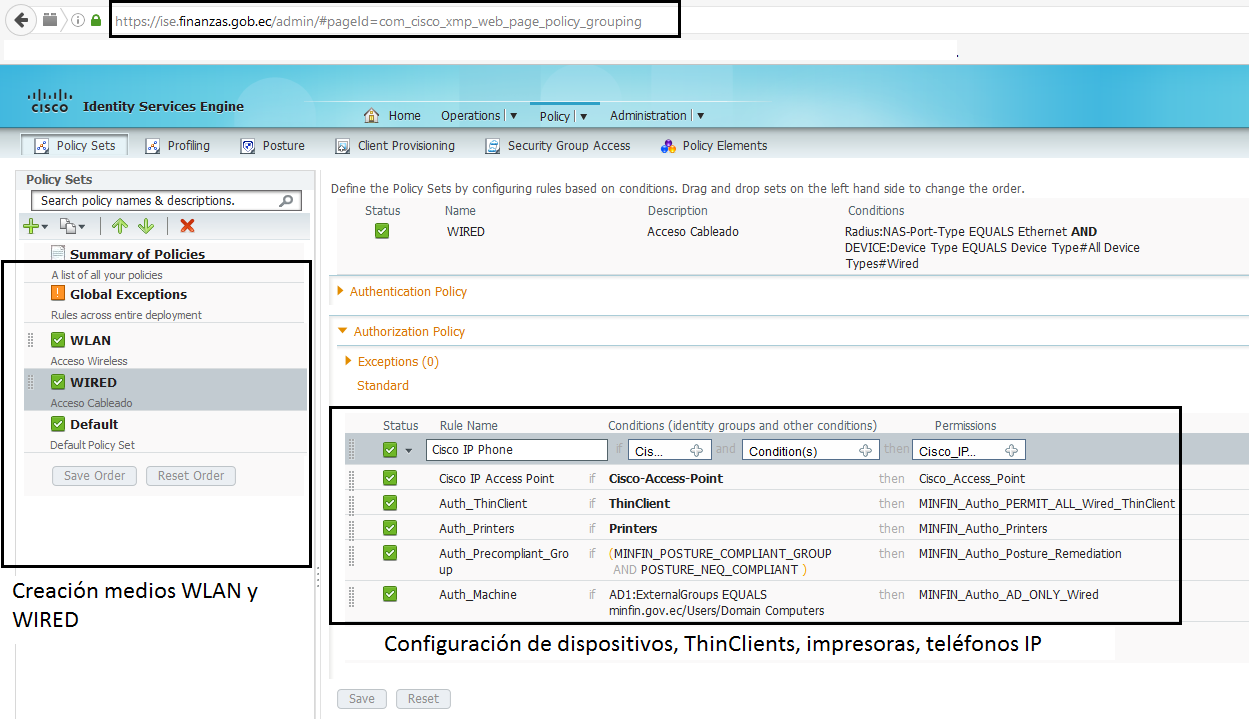 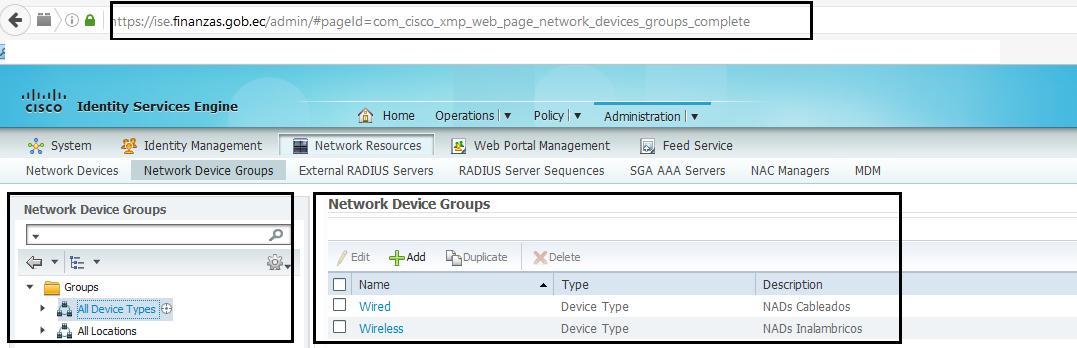 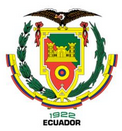 CIERRE
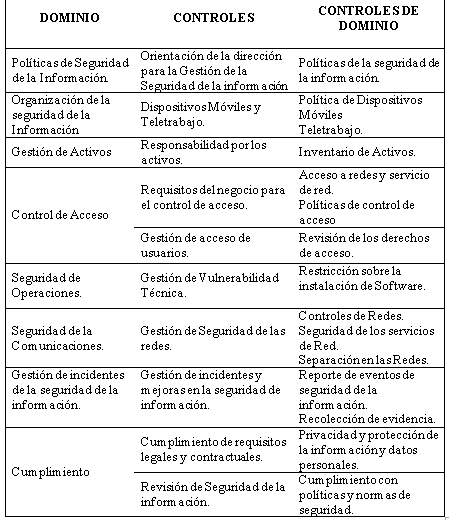 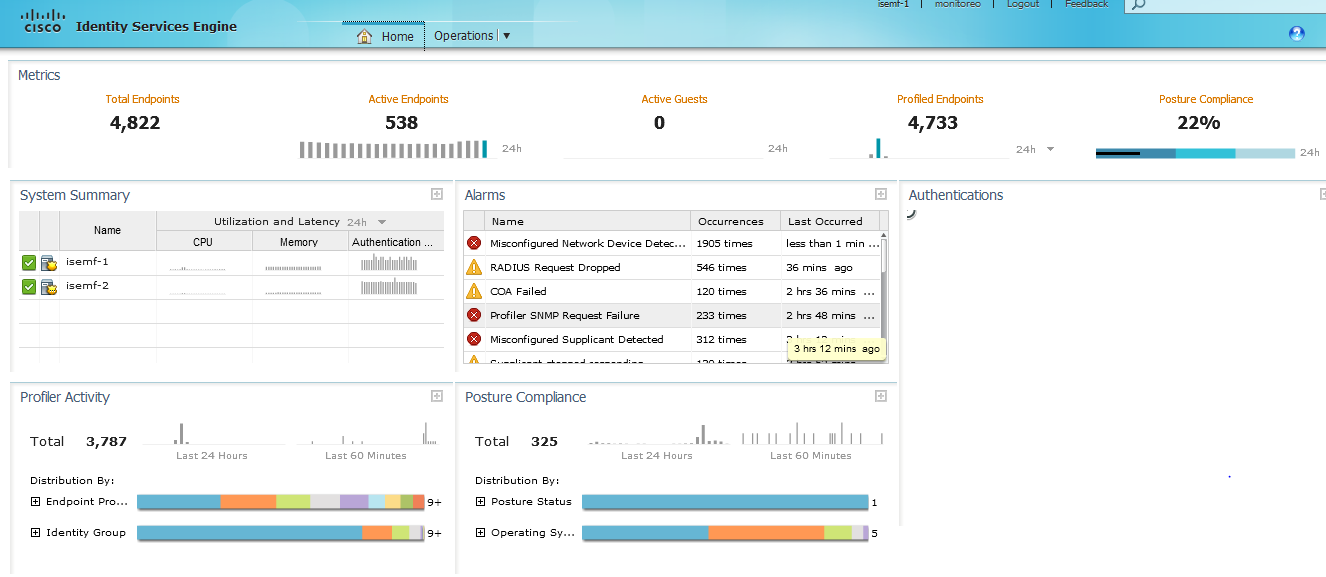 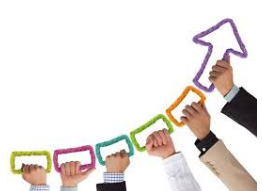 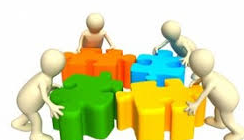 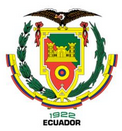 CONCLUSIONES	RECOMENDACIONES
Indicar a las autoridades
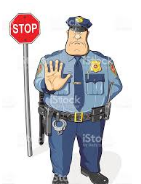 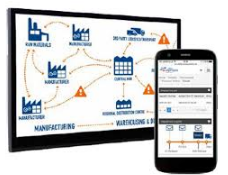 fortaleció
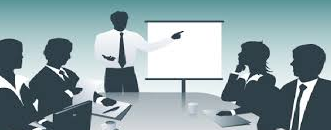 obtuvo mayor control
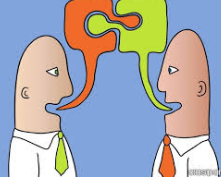 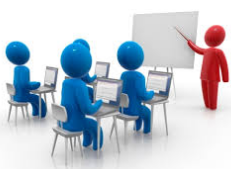 Fomentar la comunicación
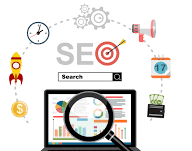 Inducciòn
Analizar futuras
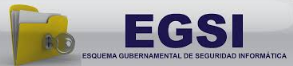 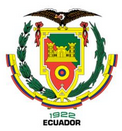 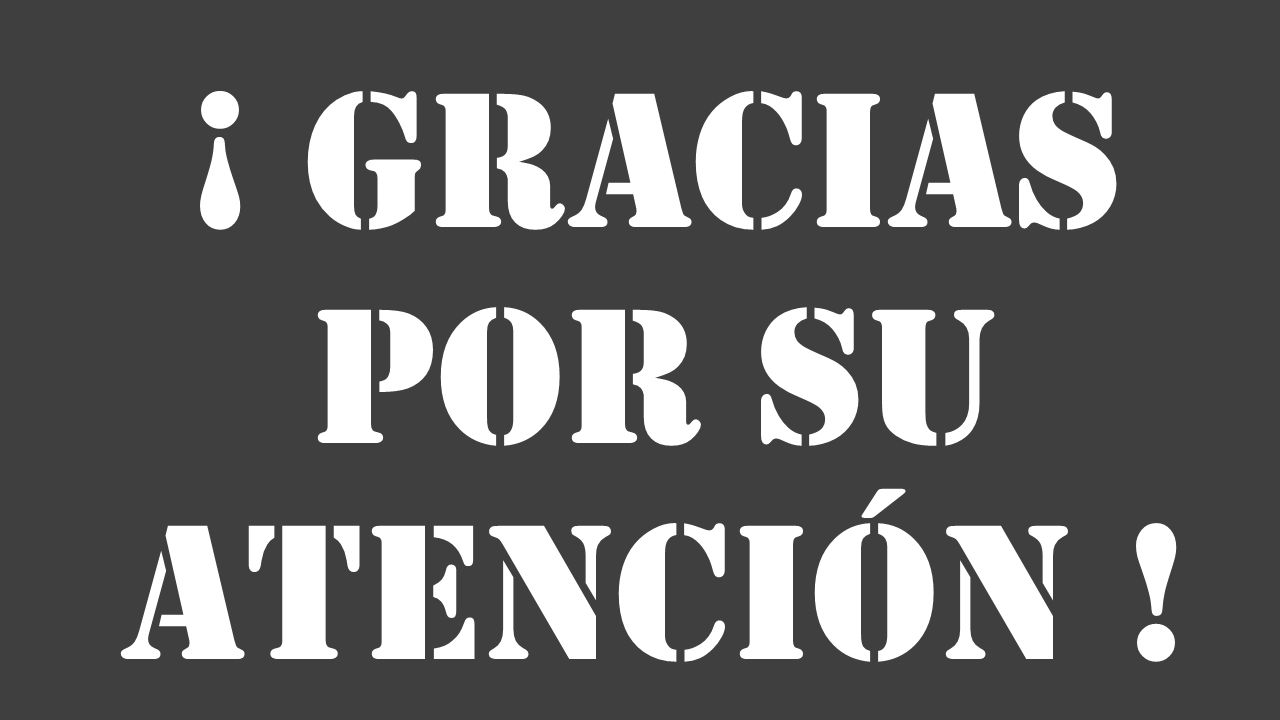